Meslek Hastalıkları Temel Kavramlar
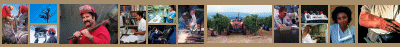 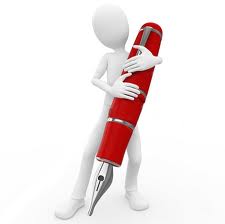 Tanımı
Meslek hastalığı, sigortalının çalıştığı veya yaptığı işin niteliğinden dolayı tekrarlanan bir sebeple veya işin yürütüm şartları yüzünden uğradığı geçici veya sürekli hastalık, bedensel veya ruhsal özürlülük halleridir.
       	(5510 sayılı SSGSS Kanunu Mad.14)
Kısacası  işin yürütümü sırasında gelişen hastalıktır.
Çalışanların sağlık sorunları
Genel hastalıklar - 	ÜSYE, vs.
İşle ilişkili hastalıklar - Kronik-dejeneatif hastalıklar
İşe özgü sağlık sorunları (Asbestoz)– Meslek hastalığı
Meslek hastalığı / İşle ilgili hastalık
Meslek Hastalıklarımeslek ile özel veya güçlü bir ilişkisi bulunur, hastalığın ortaya çıkmasında doğrudan etkili genellikle yalnızca tek bir etmenden kaynaklanır ve bu özelliği ile tespit edilir (Asbestozis)
İşle ilgili hastalıklar işle ilgili hastalıklarda  temel etken iş yeri dışındadır. İşe girmeden önce var olan veya çalışırken ortaya çıkan herhangi bir sistemik  hastalık işin yürütüm şartları  yüzünden daha ağır seyredebilmektedir. İş, hastalığın ortaya çıkışını kolaylaştırır yada şiddetini ağırlaştırır.(örn. Kas iskelet sistemi hastalıkları, stres)

 	Kaynak: ILO, 1993) <http://www.ilo.org/safework_bookshelf/english?content&nd=857170290>
İşyerindeki;
Tozlar,
Kimyasal,
Fiziksel,
Biyolojik,
Psikososyal faktörler
Meslek Hastalıkları
İşyerindeki;
Tozlar,
Kimyasal,
Fiziksel,
Biyolojik,
Psikososyal faktörler
İşle İlgili
Hastalıklar
Kişisel ve diğer çevresel faktörler
MESLEK HASTALIKLARI
“işin yürütümü sırasında oluşan hastalıklar”
“etyolojik faktör  yalnızca işyerinde olur”

     Kolik tarzında karın ağrıları ekstansör kasların felci Akü imali              Kurşun zehirlenmesi
			
   Tozlu iş – madencilik             Silikozis
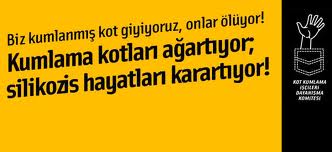 Meslek hastalığı - Kriterler
Maruziyet ile etki arasındaki nedensellik ilişkisi belirli bir çalışma ortamı ve/veya faaliyet ile özel bir hastalık etkisi.
Hastalığın, nüfusun geri kalanındaki ortalama oranın üstünde bir sıklıkta görülür.
Ülkeler arasında değişmekle birlikte  bir yılda her 1000 işci için 4-12 kişi beklenirken bu oran Türkiyede  100.000 de beş civarındadır.
Bir hastalık:
standart tedaviye cevap vermiyorsa,
tipik demografik profile uymuyorsa,
sebebi kestirilemiyorsa, mesleki bir etiolojisi olabileceğinden şüphelenilmelidir!!
Solunum sistemi h. 
Deri hastalığı
İşitme problemleri
Bel ve eklem rahatsızlıkları
Kanser
Nöropsikiatrik hast..
		“mesleksel etyoloji daha sık”
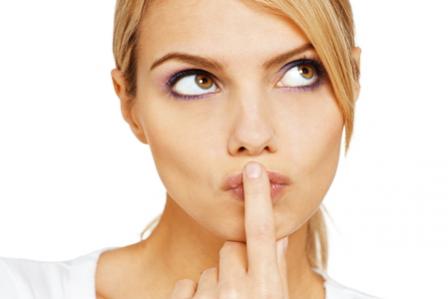 Bazı hastalıklarda mesleksel etyoloji
Akciğer kanseri		10% 
Lösemi  				2%
KOAH				13%
Bronşiyal astma		11%
Silikozis, asbestozis 	100%
Yaralanmalar 			10%
İşitme kaybı			16%
HBV, HBC			40%
HIV				2%
Zararlı Etkenlerin Vücuda Giriş Yolları
I.Solunum
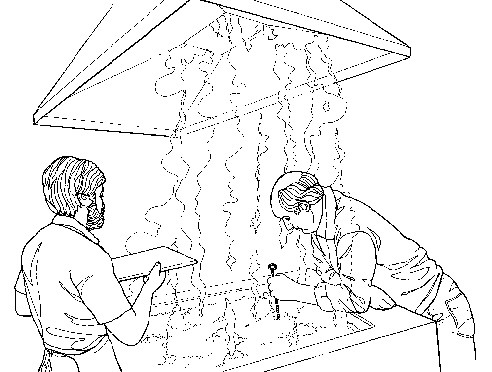 Çoğu zararlı etken için 
başlıca vücuda giriş yoludur..
II.Ağızdan
Kimyasalların, çoğunlukla  kaza sonucu ağızdan vücuda girmesi mümkündür.
III.Deri Teması
-Mekanik etkenler:
     Sürtünme, basınç
	-Kimyasallar:
     Allerjik rek., tahriş
	-Fiziksel etkenler:
     Sıcak, soğuk, güneş ışığı
	-Biyolojik etkenler: 
     Bakteri, mantar, parazit
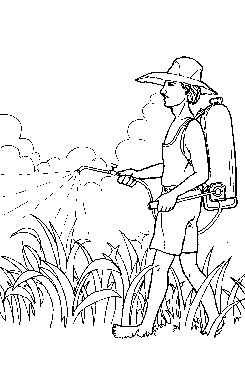 Akut-Kronik Etkilenme
Meslek Hastalıkları İki Şekilde Ortaya Çıkabilir:
				1.	Akut
				2.	Kronik
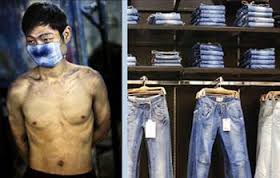 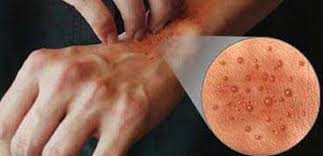 Lokal ya da Sistemik Etkilenme

1.Lokal etkiler: 
Zararlı maddelerin etkisini vücutla temas 
ettiği ya da vücuda girdiği yerde 
göstermesidir.

2.Sistemik etkiler: 
Vücuda giren tehlikeli bir etmenin vücutta 
değişik organ ve sistemlerde etki 
göstermesidir.
MESLEK HASTALIKLARI SINIFLANDIRMA
Etkene göre:
	- Fizik nedenlerle olan m.h.
	- Kimyasal nedenlerle olan m.h.
	- Tozlarla olan m.h.
	- Biyolojik nedenlerle olan m.h.
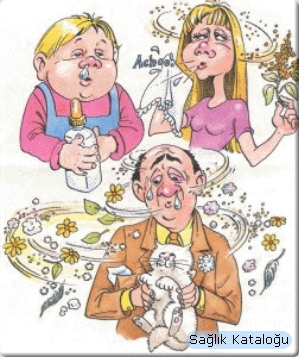 S.S. Sağlık İşlemleri Tüzüğü
1965-1972-1979-  AT ve ILO 121 in modifiye şekli, 1985-......
Çalışma Gücü ve Meslekte Kazanma Gücü Kaybı Oranı Tespit İşlemleri Yönetmeliğine göre 11.10.2008
 Meslek hastalıkları listesi

A Grubu: Kimyasal maddelerle olan meslek hastalıkları,(co,pb,civa,krom) 

B Grubu: Mesleki cilt hastalıkları, Deri kanserleri ve kanser dışı deri hast. 

C Grubu: Pnömokonyozlar ve diğer meslekî solunum sistemi hastalıkları

D Grubu: Mesleki bulaşıcı hastalıklar, Tüberküloz ve viral hepatit …

E Grubu: Fizik etkenlerle olan meslek hastalıkları,radyasyon basınç gürültü…
Çalışma Gücü ve Meslekte Kazanma Gücü Kaybı Oranı Tespit İşlemleri Yönetmeliği - 11 .10.2008
Çalışma Gücü ve Meslekte Kazanma Gücü Kaybı Oranı Tespit İşlemleri Yönetmeliği - 11 .10.2008
Çalışma Gücü ve Meslekte Kazanma Gücü Kaybı Oranı Tespit İşlemleri Yönetmeliği  11.10.2008
Çalışma Gücü ve Meslekte Kazanma Gücü Kaybı Oranı Tespit İşlemleri Yönetmeliği 11.10.2008
Çalışma Gücü ve Meslekte Kazanma Gücü Kaybı Oranı Tespit İşlemleri Yönetmeliği – 11.10.2008
(E)  GRUBU  FİZİK  ETKENLERLE  OLAN  MESLEK  HASTALIKLARI
E3 GÜRÜLTÜYE BAĞLI  HASTALIKLAR
(E)  GRUBU  FİZİK  ETKENLERLE  OLAN  MESLEK  HASTALIKLARI
Çalışma Gücü ve Meslekte Kazanma Gücü Kaybı Oranı Tespit İşlemleri Yönetmeliği – 11. 10.2008
YÜKÜMLÜLÜK SÜRESİ
   Zararlı mesleki etkinin sona ermesi ile hastalığın ortaya çıkması arasında geçebilecek, kabul edilebilir en uzun süre
     (Asbestte akciğer ca 10 yıl)
   (  hepatit  için 6 ay  Tbc için 1 yıl)
MARUZİYET SÜRESİ
  Zararlı etkinin başlamasıyla hastalık belirtilerinin ortaya çıkması için çalışılması gereken en az süredir
1-Pnömokonyoz yapacak yoğunluk ve nitelikte toz bulunan işyerinde en az 3 yıl, 
2-Gürültülü işte (>80 – 85 dB) en az 2 yıl, çalışmış olmak gereklidir.
MESLEK HASTALIĞI  SIKLIK – DAĞILIM DÜNYA
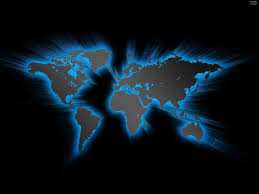 Dünyada Meslek Hastalıkları
Her yıl 11.000.000 yeni meslek hastalığı;
                    700.000’i ölümle sonuçlanmakta. 
	 ILO: 
	Dünya nüfusunun % 15’i iş kazası veya meslek hastalıklarına uğramakta.
ILO – 2008 raporu:

1990 yılında:		1.10 milyon

2000 yılında:		1.9-2.3 milyon

2001 yılında:		2,03 milyon

2003 yılında:		1,95

 İşe bağlı nedenlerden ölüm

Kaynak: Safework – Introductory Repport 2008, XVII World Congress on Safety and Health at Work, June 2008, Seoul, Korea.
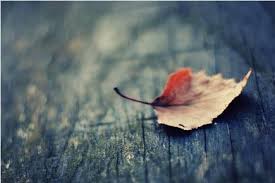 Meslek Hastalıkları Sıklığında Değişim (2000-2009)
TÜRKİYE’DE MESLEK HASTALIKLARI 
ARANDIĞINDA SAPTANABİLİYOR
ÜLKE GENELİNİ YANSITAN VERİLER YOK
1978-1986 :	4877 tanı, 55 tür mh, 
1976           : 	Kulak hastalıkları (1.)
1978           : 	Silikoz ve Siliko tbc (1.)
			Kurşun ve tuzları (2.)
			Kanserleşmeyen deri hast. (3.)
1981-1989 :	Kurşun ve tuzları (1.)
			İşitme kayıpları, diğer bazı kimyasallar
1990	         :	Enfeksiyon Hastalıları (1.)
1991-1992 :	Organik Fosfor bil. (1.)
Meslek Hastalıklarının 
İş Yeri Büyüklüğüne Göre Dağılımı - 2007 Türkiye
2007
1208 MH 
%82,7’i Slikoz
Türkiye SGK İstatistikleri (2009)
İşyeri sayısı – 1.216.308  - İşçi sayısı – 9.030.202 
Meslek hastalığı sayısı – 429 - MH sonucu ölüm – YOK
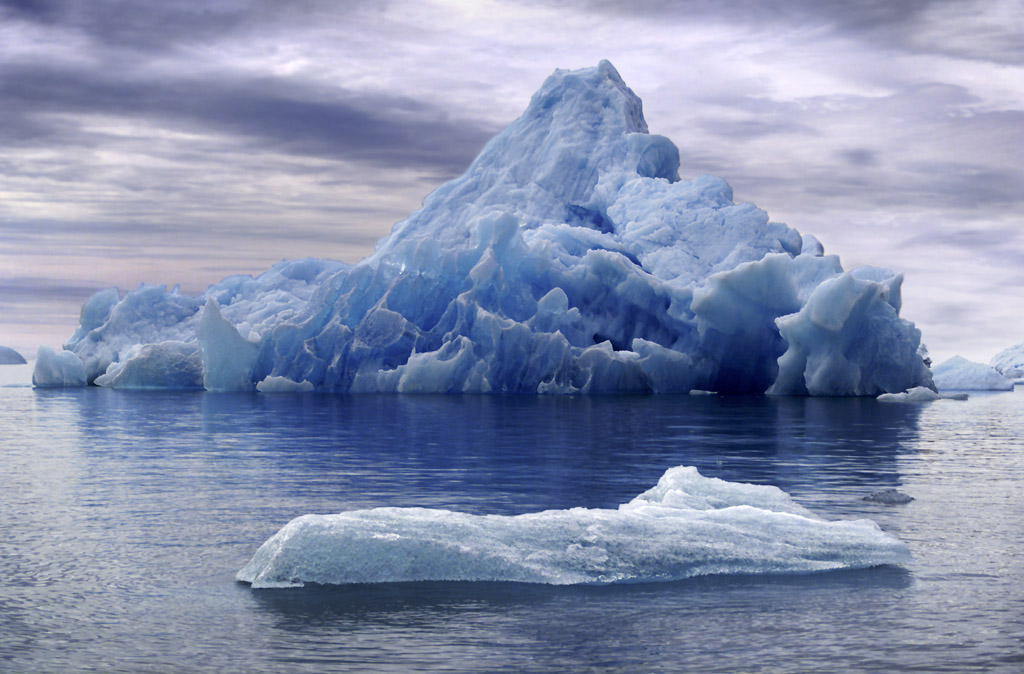 2011 – 533 MH
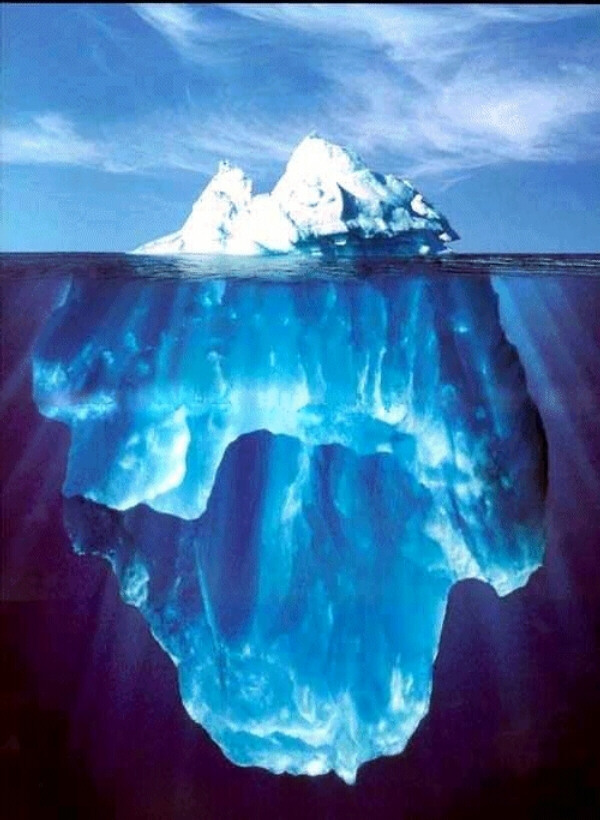 2011 - 533
36.000 - 108.000
%44
%56
%1
MESLEK HASTALIKLARI

İŞ KAZALARI
%99
DÜNYADA
TÜRKİYE’DE
TÜRKİYE’DE İŞ KAZALARI ve MESLEK HASTALIKLARI 
ARANDIĞINDA SAPTANABİLİYOR
ÜLKE GENELİNİ YANSITAN VERİLER YOK
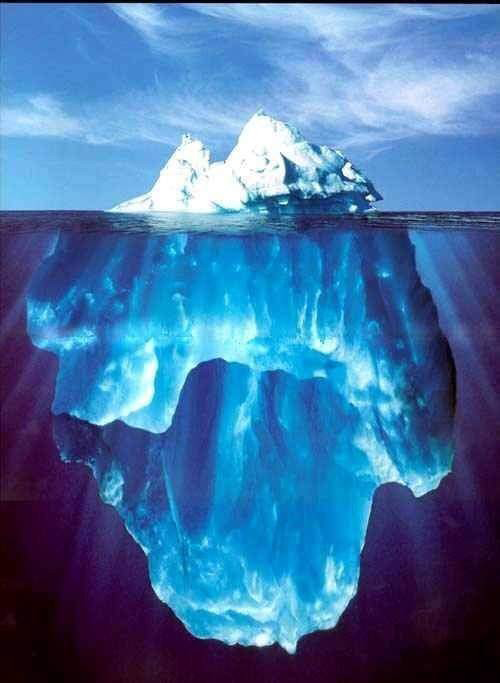 EKONOMİK, HUKUKİ
TIBBİ
SOSYAL
Meslek Hastalıkları
Toplum sağlığı sorunudur 
İş barışını olumsuz etkilemektedir 
Sağlık sigortacılığının yükünü artırmaktadır
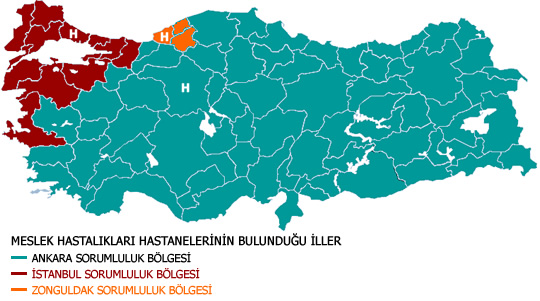 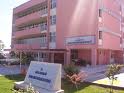 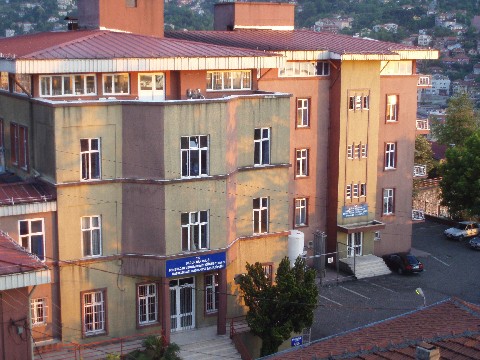 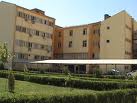 MESLEK HASTALIKLARI HASTANELERİ
1986-2008
Meslek hastalıkları hastaneleri 
(1986-2008)
Kamu üniversitesi hastaneleri 
(2008)
Sağlık Bakanlığı Eğitim ve Araştırma Hastaneleri 	
(2011)
MESLEK HASTALIKLARI TANISI
Meslek hastalığı şüphesiyle 
SGK İl Müdürlüklerine 
müracaat eden sigortalılar
Devlet Üniversite Hastaneleri 
SB Eğitim Araştırma Hastaneleri
Meslek Hastalıkları Hastaneleri
GSS Genel Müdürlüğü Maluliyet ve Sağlık Kurulları Daire Başkanlığı  
SGK Meslek Hastalıkları Kurulu*
İTİRAZ
Sosyal Sigorta Yüksek Sağlık Kurulu
MESLEK HASTALIĞI TANI AŞAMALARI –TEDAVİ İLKELERİ
MESLEK HASTALIKLARI - TANI
I- Klinik incelemeler
  II- Laboratuar incelemeleri
 III- İşyeri ortam ölçümleri	
      (I + II) ---  klinik tanı
            III  --- mesleksel etyoloji (sebep)
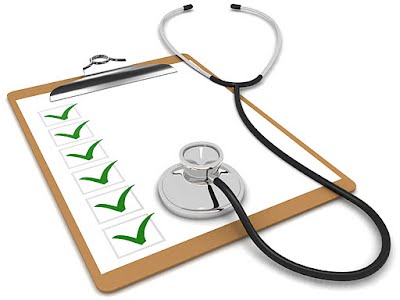 Kaynak:  Bilir N, Yıldız AN, İş Sağlığı ve Güvenliği, Hacettepe Üniversitesi Yayını, Ankara, Aralık 2004.
MESLEK HASTALIKLARI
I. Klinik incelemeler:
Hikaye - anamnez
	Semptomlar ----- meslek
Fizik muayene
    	fizik bulgular 
Fizyolojik değerlendirmeler
  	odyogram, Akciğer fonks, EMG, ...
Endoskopik muayeneler
	bronkoskopi, ...
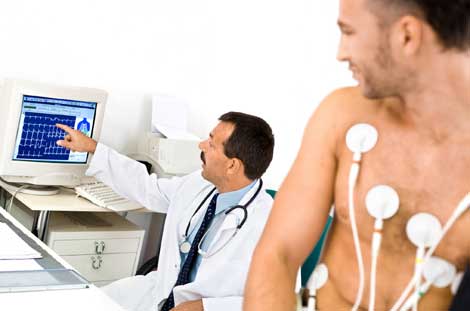 Kaynak:  Bilir N, Yıldız AN, İş Sağlığı ve Güvenliği, Hacettepe Üniversitesi Yayını, Ankara, Aralık 2004.
MESLEK HASTALIKLARI
II. Laboratuar incelemeleri:
Radyoloji 
	X-ray,   ultrasound, CT, ...
Biyokimya 
Etiolojik ajan: Pb-B, Pb-U, Hg-B, Cd-U, nefeste benzen
Metabolit: phenol-U (benzen) 
Biochem. Abn.: ALA-D, Hb., ChE aktivitesi, ...
Patoloji 
	biyopsi; deri, akciğer, KC, ...
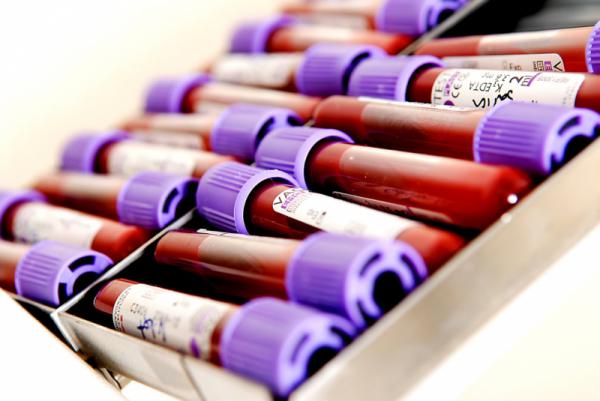 Kaynak:  Bilir N, Yıldız AN, İş Sağlığı ve Güvenliği, Hacettepe Üniversitesi Yayını, Ankara, Aralık 2004.
MESLEK HASTALIKLARI
III.İşyeri ortam ölçümleri
		(iş hijyeni çalışmaları)
Gürültü - dB
Sıcaklık, rüzgar-hava akımı, nem, ...
Havada Pb, Hg (mg/m3)
Toz türü ve miktarı
Radyasyon – türü – miktarı, doz
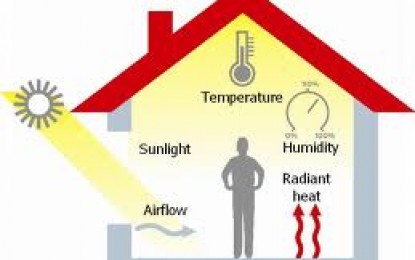 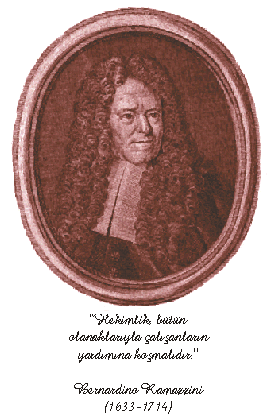 Dr. Bernardino Ramazzini 

(1633-1714)

“De Morbis Artificum Diatriba”
(Diseases of Workmen)
“hastalara mesleklerini (ne iş yaptığını) sorunuz”

 İş ile hastalık arasındaki ilişkiyi bulmuştur.
Kaynak: Harrington JM, Schilling RSF: Work and Health, in Schilling RSF: Occupational Health Practice, Butterworths & Co Ltd, London, 1981.
Anahtar Sorular:
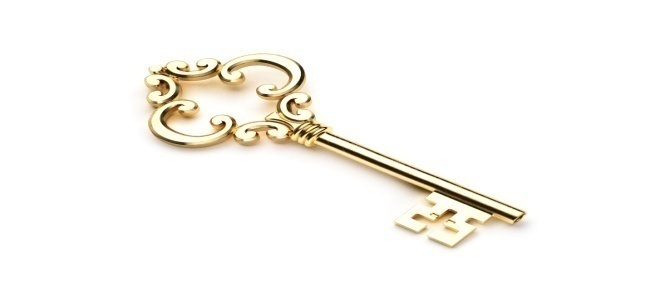 Çalışıyor musun, ne iş yapıyorsun? 
Sağlık sorununun işinle ilişkili olduğunu düşünüyor musun? 
Şikayetlerin iş ya da evde olmana göre değişiyor mu? 
Toz, kimyasal, metal, radyasyon, gürültü maruziyetin var mı?
Önceden toz, kimyasal, metal, radyasyon, gürültü maruziyetin var mı? 
İş arkadaşlarında benzer şikayetler / semptomlar var mı?

Bir ya da daha fazla yanıt, şüphe uyandırıyorsa ayrıntılı meslek anamnezi alınmalı.!...
Kaynak: LAX MB, GRANT AD, MANETTI AD, KLEIN R, Recognizing Occupational Disease- Taking an Effective Occupational History, American Family Physician, September, 1998.
Ayrıntılı çalışma öyküsü: full occupational history / total work history
Bütün (halen ve eski) işlerin tanımlanması
İşyeri maruziyetleri
Semptomların zamanlaması
Diğer işçilerde benzer semptomlar
İş dışı etkilenmeler, hobiler
Kaynak:  Levy BS, Wegman DH, Halperin WE, Recognizing Occupational Disease and Injury , Ed: Levy BS, Wegman DH, Occupational Health. Fourth Edition, Lippincott Williams-Wilkins, USA, 2000, p: 99-120.
Ayrıntılı çalışma öyküsü:
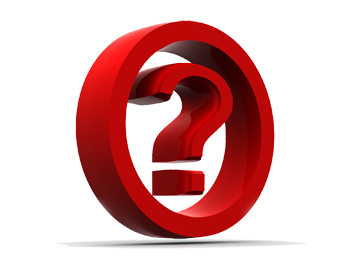 1) Bütün işlerin tanımlanması:
	   “işin adı” yeterli değil (!)  
	    “ne iş yapıyor”? 
  	    “işyerinde yaptığı iş?” --- “bölümü?”

sekreter ---- pestisid formulasyonu 
Pestisid maruziyeti
Doktor ---  Hep.B virus araşt. lab.
Hep.B  virus maruziyeti
Çalışıyor musun ? 		            Evet
Nerede ?			            Kömür İşletmelerinde
Madende
Merkez binada
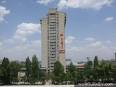 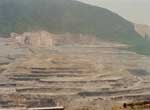 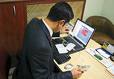 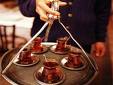 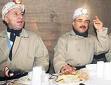 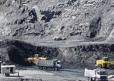 Yeraltı Madeninde
Açık Madende
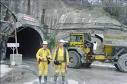 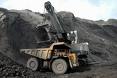 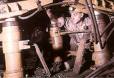 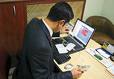 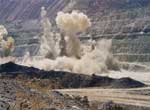 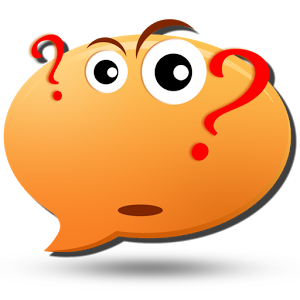 Ayrıntılı çalışma öyküsü:
2) İşyeri maruziyetleri
    “gerçek maruziyetin türü ve miktarı”
Hangi maddelerle çalışıyorsunuz?
Şu maddelerle çalışıyor musunuz? ... Kurşun (Pb), toz
Marka – kod numarası ----  yeterli değil
	“içinde ne var, fomülü” – olanak varsa
Maruz kalınan doz – kantitatif ölçüm
Maruziyet yolu --- inhal./oral / deri ...
Kişisel koruyucu malzeme – kullanımı
KORUNMA
KİŞİSEL KORUYUCULAR
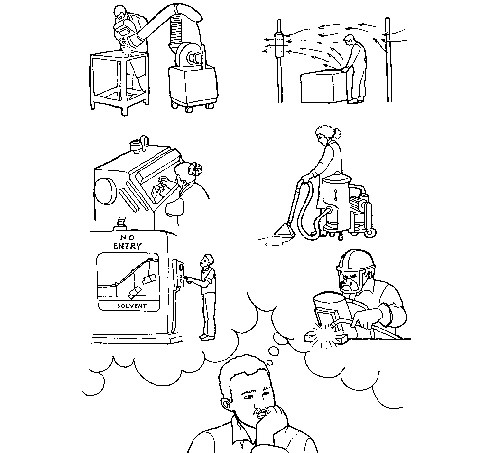 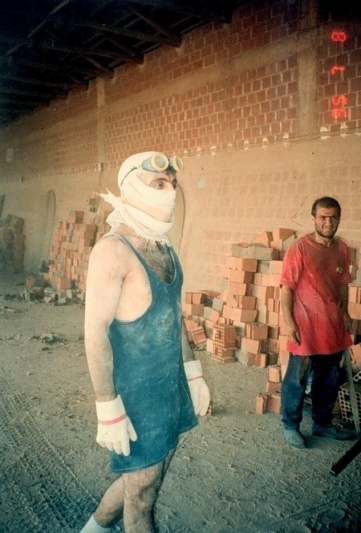 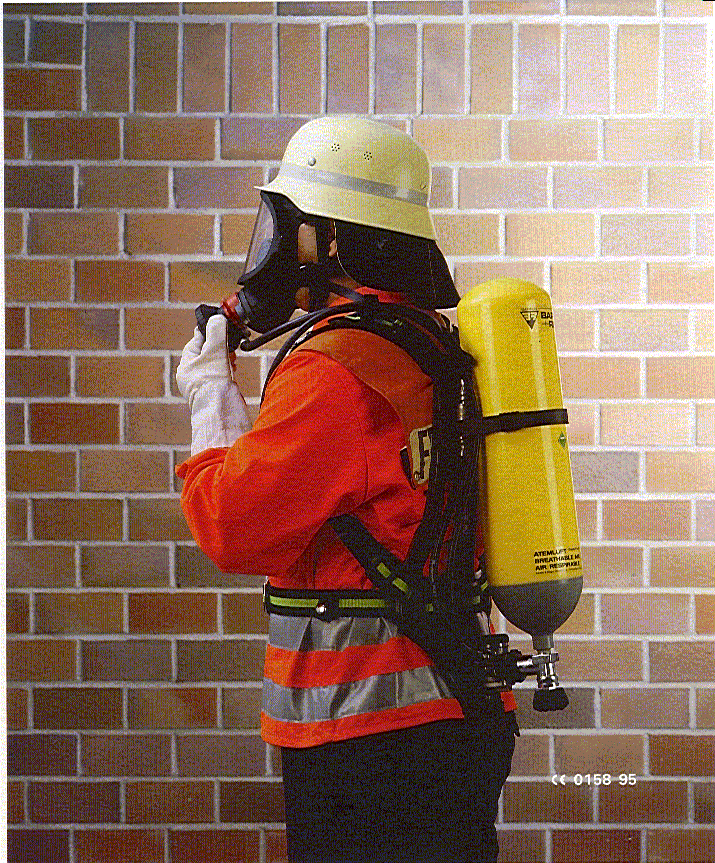 Ayrıntılı çalışma öyküsü:
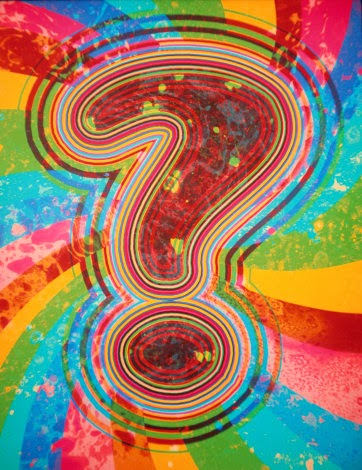 3. Semptomların zamanlaması
Sx. Ne zaman başlıyor?
İşe başladıktan hemen sonra / gün sonu
İşten ayrılınca kayboluyor mu?
Hafta sonu/tatilde oluyor mu?
    *Pazartesi (1. gün) sabahları nefes darlığı
 Bisinozis  --- “Monday sickness”
 Mesleki astım
Ayrıntılı çalışma öyküsü:
4) Diğer işçilerde benzeri semptom
Benzer semptomu olan başka işçi?(dispne,öksürük)
“erken emeklilik ” sağlık sorunu nedeni ile(KOAH,..)
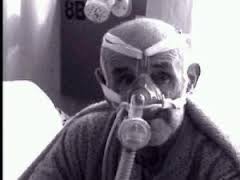 Ayrıntılı çalışma öyküsü:
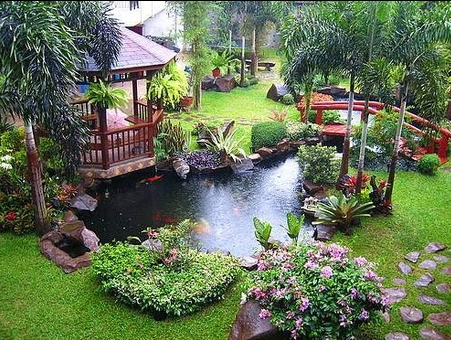 5) İş dışı maruziyetler
Hobiler
bahçe, ağaç işleri, ...
Kozmetikler 
Yeni bir sabun ---- cilt sorunları
Alışkanlıklar 
Sigara, beslenme, ...
Oturulan yer
Fabrika çevresi, ...
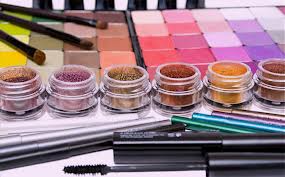 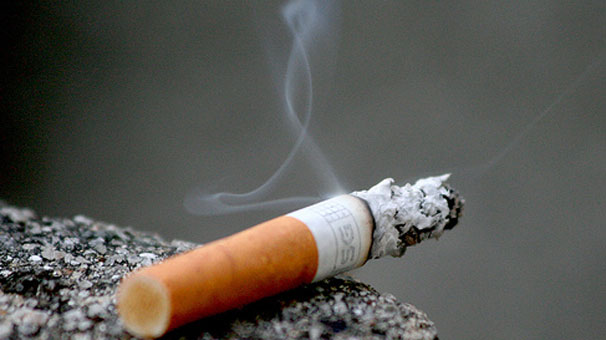 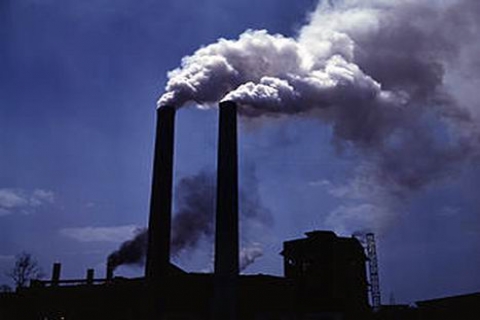 Ayrıntılı çalışma öyküsü – ne zaman?
Solunum sistemi hastalığı
Deri hastalığı
İşitme kaybı
Bel ve sırt ağrısı
Kanser – akciğer, mesane, 
    deri, lösemi, ...
Nöropsikiatrik sorunlar
“etyolojisi bilinmeyen” 
	“mesleksel etyoloji daha sık”
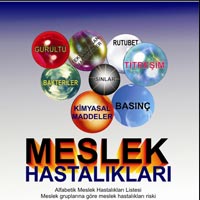 İş Sağlığı Uygulama İlkeleri
Uygun işe yerleştirme
İş yeri ortam faktörlerinin değerlendirilmesi
İşyeri risklerinin kontrolü
Aralıklı kontrol muayeneleri
İşyerinde sağlık hizmeti sunulması
Sağlık eğitimi ve danışmanlık
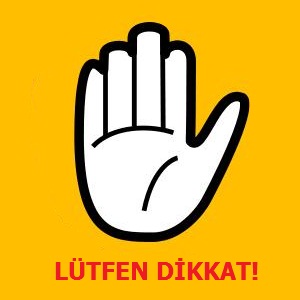 I- Uygun İşe Yerleştirme
“  Çalışmaya aday olan bir kişinin işe başlamadan önce bir değerlendirmeden geçirilerek niteliklerinin belirlenmesi ve bu niteliklerine uyan bir işe yerleştirilmesine işe giriş muayenesi adı verilmektedir. ”
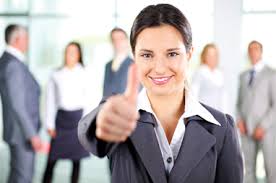 Çalışma Hayatında Risk Grupları:
	Çocuklar
	Kadınlar
	Yaşlılar
	Özürlüler
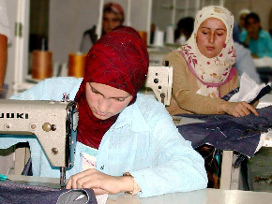 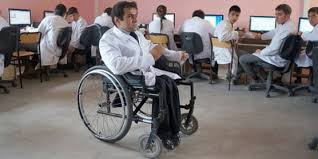 II- İş Yeri Ortam Faktörlerinin Değerlendirilmesi
Gözlem ve değerlendirmeler
Çalışanların ifadeleri
Ölçüm								Metaller (mg / m³)		
		Tozlar (mg / m ³ )
        Gazlar (ppm; cm ³/ m ³ )   
Düzey değerlendirmesi	
		MAK
		ESD
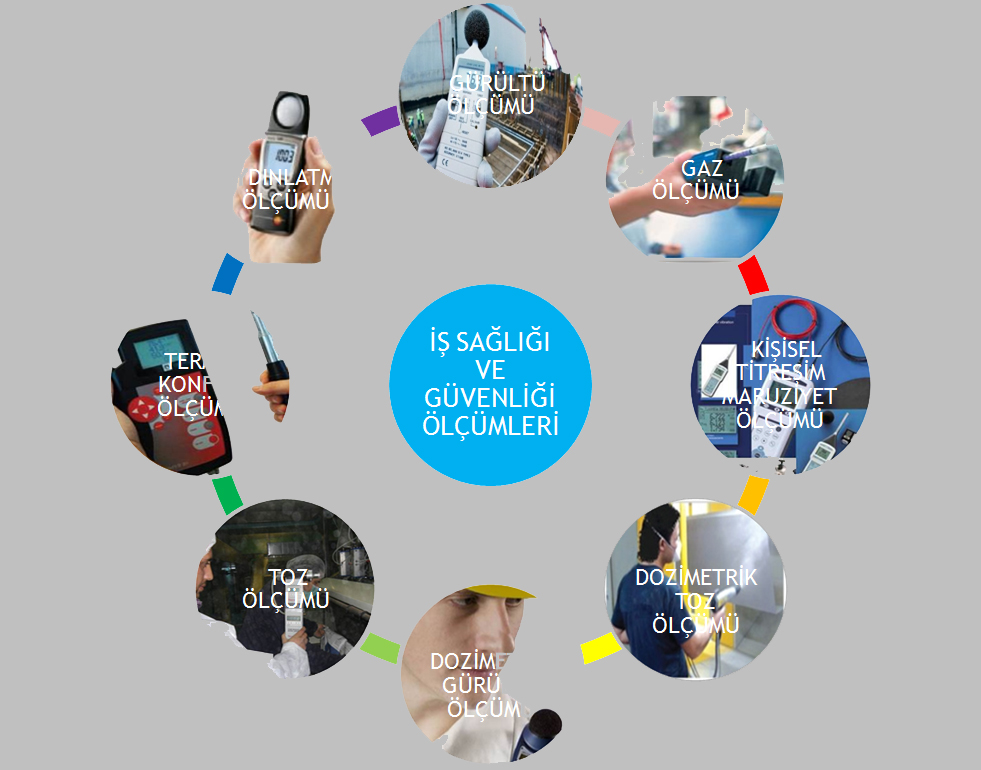 III- İşyeri Risklerinin Kontrolü
Kaynakta kontrol

Aradaki yolda kontrol

Kişisel koruyucu uygulamaları
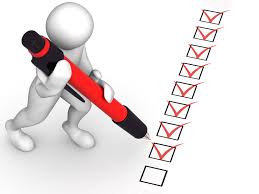 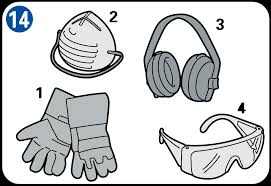 İŞYERİ RİSKLERİNİN KONTROLÜ
KİŞİDE KONTROL
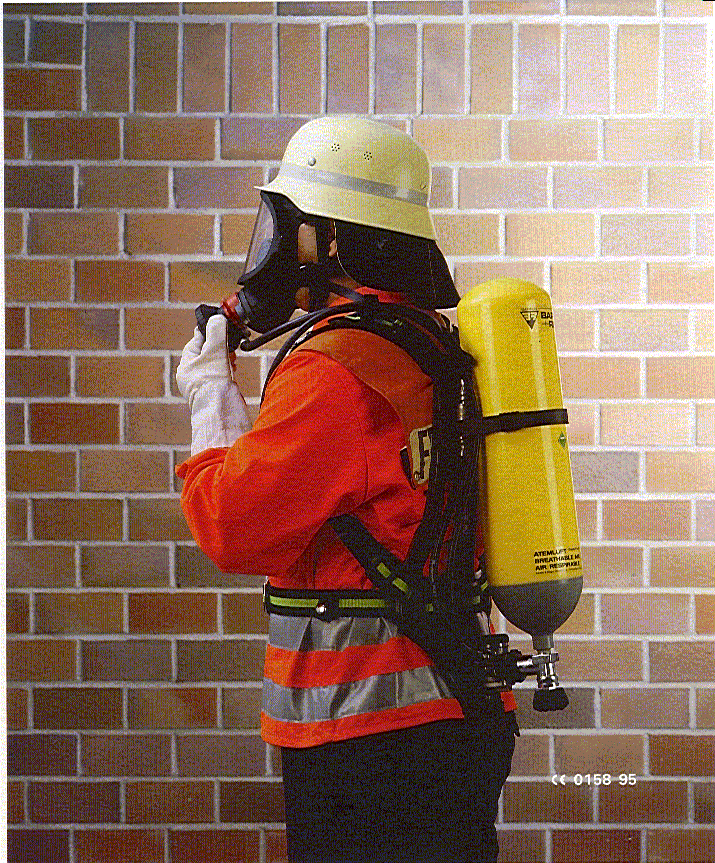 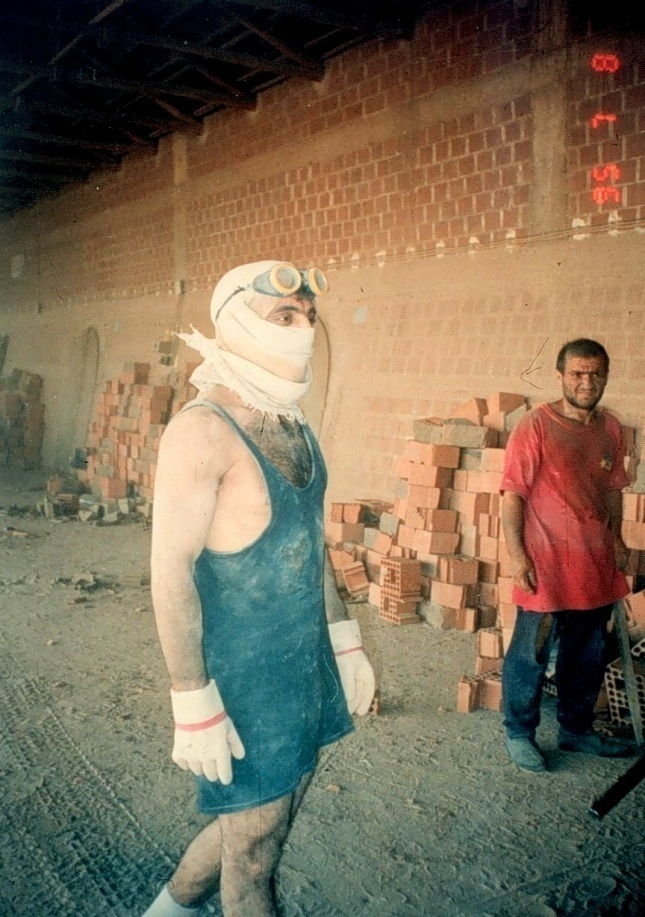 IV- Aralıklı Kontrol Muayeneleri
Periyodik Muayene
Çalışma koşullarına bağlı gelişen sorunlar 
Genel sağlık değerlendirmeleri
		Hipertansiyon
		Diabetes Mellitus
		Beslenme alışkanlığı
		KAH v.s.
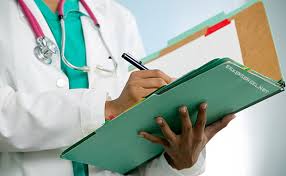 V- İşyerinde Sağlık Hizmeti Sağlanması
Sağlığın korunması
Acil tıbbi bakım hizmetleri
Sağlığı iyileştirici hizmetler
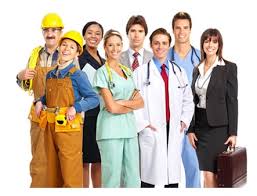 İşyeri Hekimlerinin Çalışma Şartları,  Görev ve Yetkileri-1
I – Sağlık Hizmetleri	
İşe giriş muayenesi
Aralıklı kontrol muayenesi
“İşe dönüş” muayenesi
İlk yardım ve acil müdahale
Bağışıklama 
II – Teknik Görevler 		
İş hijyeni çalışmalarına katılmak 
Ergonomik  koşullar / sorunlar konusunda bilgilendirme
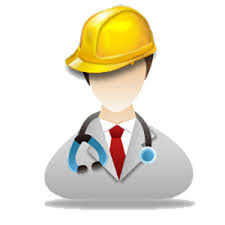 İşyeri Hekimlerinin Çalışma Şartları,  Görev ve Yetkileri-2
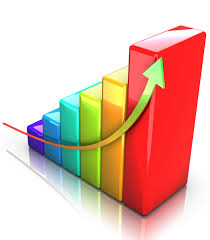 III – Kayıt ve istatistik	
İşçilerin kişisel sağlık kayıtları
Meslek Hastalıkları ve iş kazası kayıtları
Sağlık istatistikleri raporu (yıllık, ...)
IV – Araştırma ve inceleme	
İşyerinde sağlık ve hijyen konularında
Diğer işyerleri ile işbirliği
İlgili sağlık kuruluşları ile işbirliği
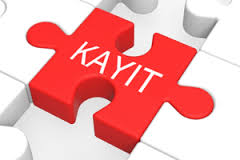 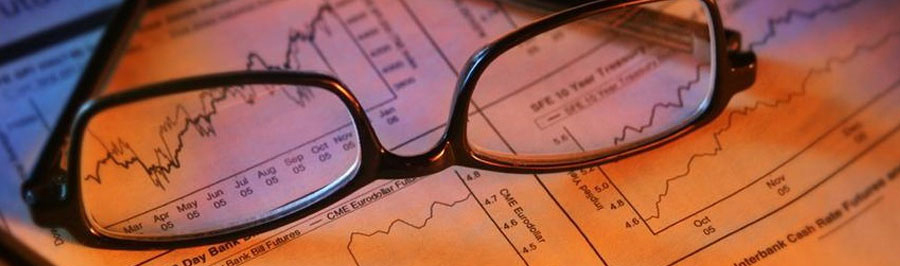 VI- Sağlık Eğitimi ve Danışmanlık
İşyeri risklerine yönelik eğitimler
Sağlığın korunmasına yönelik eğitimler
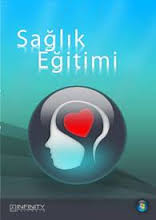 İSG K İŞVERENİN GENEL YÜKÜMLÜLÜĞÜ
MADDE 4- (1) İşveren, çalışanların işle ilgili sağlık ve güvenliğini sağlamakla yükümlüdür 
a) Mesleki risklerin önlenmesi, eğitim ve bilgi verilmesi dâhil her türlü tedbirin alınması, organizasyonun yapılması, gerekli araç ve gereçlerin sağlanması, sağlık ve güvenlik tedbirlerinin değişen şartlara uygun hale getirilmesi ve mevcut durumun iyileştirilmesi için çalışmalar yapar. 
b) İşyerinde alınan iş sağlığı ve güvenliği tedbirlerine uyulup uyulmadığını izler , denetler ve uygunsuzlukların giderilmesini sağlar. 
c) Risk değerlendirmesi yapar veya yaptırır. 
ç) Çalışana görev verirken, çalışanın sağlık ve güvenlik yönünden işe uygunluğunu göz önüne alır. 
d) Yeterli bilgi ve talimat verilenler dışındaki çalışanların hayati ve özel tehlike bulunan yerlere girmemesi için gerekli tedbirleri alır. 
(2) İşyeri dışındaki uzman kişi ve kuruluşlardan hizmet alınması, işverenin sorumluluklarını ortadan kaldırmaz. 
(3) Çalışanların iş sağlığı ve güvenliği alanındaki yükümlülükleri, işverenin sorumluluklarını etkilemez. 
(4) İşveren, iş sağlığı ve güvenliği tedbirlerinin maliyetini çalışanlara yansıtamaz.
İSG K İŞVERENİN GENEL YÜKÜMLÜLÜĞÜ
Risklerden korunma ilkeleri 
MADDE 5- (1) İşverenin yükümlülüklerinin yerine getirilmesinde aşağıdaki ilkeler göz önünde bulundurulur: 
a) Risklerden kaçınmak. 
b) Kaçınılması mümkün olmayan riskleri analiz etmek. 
c) Risklerle kaynağında mücadele etmek. 
ç) İşin kişilere uygun hale getirilmesi için işyerlerinin tasarımı ile iş ekipmanı, çalışma şekli ve üretim metotlarının seçiminde özen göstermek, özellikle tekdüze çalışma ve üretim temposunun sağlık ve güvenliğe olumsuz etkilerini önlemek, önlenemiyor ise en aza indirmek. 
d) Teknik gelişmelere uyum sağlamak. 
e) Tehlikeli olanı, tehlikesiz veya daha az tehlikeli olanla değiştirmek. 
f) Teknoloji, iş organizasyonu, çalışma şartları, sosyal ilişkiler ve çalışma ortamı ile ilgili faktörlerin etkilerini kapsayan tutarlı ve genel bir önleme politikası geliştirmek. 
g) Toplu korunma tedbirlerine, kişisel korunma tedbirlerine göre öncelik vermek. 
ğ) Çalışanlara uygun talimatlar vermek.
İSG K RİSK DEĞERLENDİRMESİ, KONTROL, ÖLÇÜM VE ARAŞTIRMA
MADDE 10- (1) 
İşveren, iş sağlığı ve güvenliği yönünden risk değerlendirmesi yapmak veya yaptırmakla yükümlüdür. Risk değerlendirmesi yapılırken aşağıdaki hususlar dikkate alınır: 
a) Belirli risklerden etkilenecek çalışanların durumu. 
b) Kullanılacak iş ekipmanı ile kimyasal madde ve müstahzarların seçimi. 
c) İşyerinin tertip ve düzeni. 
ç) Genç, yaşlı, engelli, gebe veya emziren çalışanlar gibi özel politika gerektiren gruplar ile kadın çalışanların durumu. 
(2) İşveren, yapılacak risk değerlendirmesi sonucu alınacak iş sağlığı ve güvenliği tedbirleri ile kullanılması gereken koruyucu donanım veya ekipmanı belirler. 
(3) İşyerinde uygulanacak iş sağlığı ve güvenliği tedbirleri, çalışma şekilleri ve üretim yöntemleri; çalışanların sağlık ve güvenlik yönünden korunma düzeyini yükseltecek ve işyerinin idari yapılanmasının her kademesinde uygulanabilir nitelikte olmalıdır. 
(4) İşveren, iş sağlığı ve güvenliği yönünden çalışma ortamına ve çalışanların bu ortamda maruz kaldığı risklerin belirlenmesine yönelik gerekli kontrol, ölçüm, inceleme ve araştırmaların yapılmasını sağlar.
İSG K İŞ KAZASI VE MESLEK HASTALIKLARININ KAYIT VE BİLDİRİMİ
MADDE 14- (1) İşveren; 
Bütün iş kazalarının ve meslek hastalıklarının kaydını tutar, 
	gerekli incelemeleri yaparak bunlar ile ilgili raporları düzenler. 
b) İşyerinde meydana gelen ancak yaralanma veya ölüme neden olmadığı halde işyeri ya da iş ekipmanının zarara uğramasına yol açan veya çalışan, işyeri ya da iş ekipmanını zarara uğratma potansiyeli olan olayları inceleyerek bunlar ile ilgili raporları düzenler. 
(2) İşveren, aşağıdaki hallerde belirtilen sürede Sosyal Güvenlik Kurumuna bildirimde bulunur: 
a) İş kazalarını kazadan sonraki üç iş günü içinde. 
b) Sağlık hizmeti sunucuları veya işyeri hekimi tarafından kendisine bildirilen meslek hastalıklarını, öğrendiği tarihten itibaren üç iş günü içinde. 
(3) İşyeri hekimi veya sağlık hizmeti sunucuları; meslek hastalığı ön tanısı koydukları vakaları, Sosyal Güvenlik Kurumu tarafından yetkilendirilen sağlık hizmeti sunucularına sevk eder. 
(4) Sağlık hizmeti sunucuları kendilerine intikal eden iş kazalarını, yetkilendirilen sağlık hizmeti sunucuları ise meslek hastalığı tanısı koydukları vakaları en geç on gün içinde Sosyal Güvenlik Kurumuna bildirir. 
(5) Bu maddenin uygulanmasına ilişkin usul ve esaslar, Sağlık Bakanlığının uygun görüşü alınarak Bakanlıkça belirlenir.
İSG K ÇALIŞANLARIN YÜKÜMLÜLÜKLERİ
MADDE 19- (1) Çalışanlar, iş sağlığı ve güvenliği ile ilgili aldıkları eğitim ve işverenin bu konudaki talimatları doğrultusunda, kendilerinin ve hareketlerinden veya yaptıkları işten etkilenen diğer çalışanların sağlık ve güvenliklerini tehlikeye düşürmemekle yükümlüdür. 
a) İşyerindeki makine, cihaz, araç, gereç, tehlikeli madde, taşıma ekipmanı ve diğer üretim araçlarını kurallara uygun şekilde kullanmak, bunların güvenlik donanımlarını doğru olarak kullanmak, keyfi olarak çıkarmamak ve değiştirmemek. 
b) Kendilerine sağlanan kişisel koruyucu donanımı doğru kullanmak ve korumak. 
c) İşyerindeki makine, cihaz, araç, gereç, tesis ve binalarda sağlık ve güvenlik yönünden ciddi ve yakın bir tehlike ile karşılaştıklarında ve koruma tedbirlerinde bir eksiklik gördüklerinde, işverene veya çalışan temsilcisine derhal haber vermek. 
ç) Teftişe yetkili makam tarafından işyerinde tespit edilen noksanlık ve mevzuata aykırılıkların giderilmesi konusunda, işveren ve çalışan temsilcisi ile iş birliği yapmak. 
d) Kendi görev alanında, iş sağlığı ve güvenliğinin sağlanması için işveren ve çalışan temsilcisi ile iş birliği yapmak.
MESLEK HASTALIKLARININ TEDAVİSİ
Maruziyetin kesilmesi
Spesifik tedavi (varsa)
Semptomatik tedavi
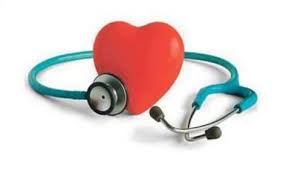 Meslek hastalıklarının önemi,
çalışma hayatı ile doğrudan ilgili ve 
önlenebilir olmasıdır…
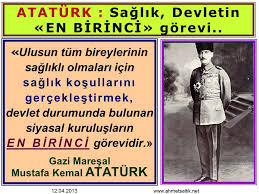 TEŞEKKÜRLER…